Windows Live ムービーメーカー2
保存したプロジェクトを編集してみよう
アニメーション、視覚効果等の追加
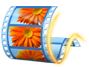 2011/4/19
SystemKOMACO
保存したプロジェクトを開くには
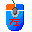 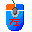 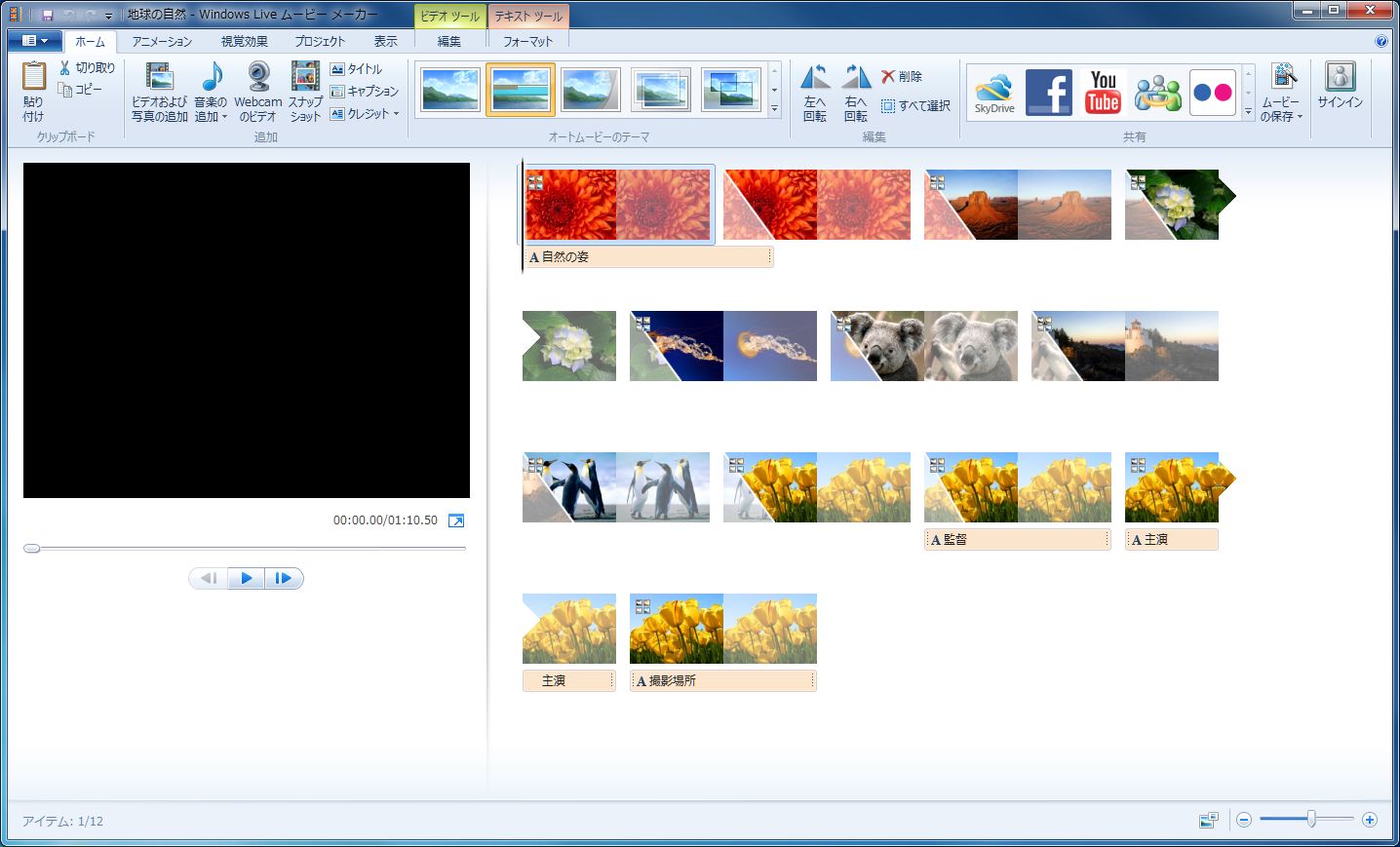 プロジェクトの拡張子は、「WLMP（wlmp）」です。
2011/4/19
SystemKOMACO
保存したプロジェクトを開いた状態
2011/4/19
SystemKOMACO
Windows ムービーメーカーとの互換
Windows Live ムービーメーカーのプロジェクトは、前製品であるWindows ムービーメーカーでは利用できません。
Windows XPの場合は、Windows ムービーメーカーを使用
Windows Vista、Windows 7は、Windows Live ムービーメーカーを使用
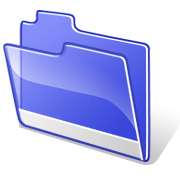 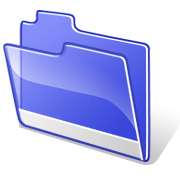 Windows Live ムービーメーカー
プロジェクトファイル
「xxx.WLMP」
Windows ムービーメーカー
プロジェクトファイル
「xxx.MSWMM」
2011/4/19
SystemKOMACO
スライドバー（｜）の位置に注意
2011/4/19
SystemKOMACO
タイトル、キャプション、クレジットがあるスライド
2011/4/19
SystemKOMACO
[テキストツール]の[フォーマット]タブ
2011/4/19
SystemKOMACO
スライドに特殊効果を追加しよう
2011/4/19
SystemKOMACO
特殊効果を追加するには
2
1
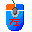 2011/4/19
SystemKOMACO
特殊効果の種類
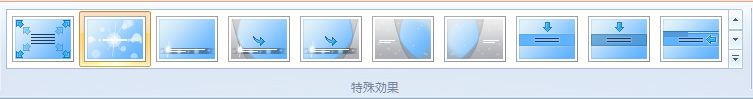 [特殊効果]を解除する時に選びます。
2011/4/19
SystemKOMACO
タイトル、キャプション、クレジットの　開始時間とテキスト表示時間の調整
2011/4/19
SystemKOMACO
スライドのアニメーション
一つのスライドの
再生時間
2
1
2011/4/19
SystemKOMACO
スライドのアニメーション
切り替え効果
移動および効果
[切り替え効果]を解除する時に選びます。
[移動および効果]を解除する時に選びます。
2011/4/19
SystemKOMACO
スライドへ視覚効果を加える
2011/4/19
SystemKOMACO
視覚効果の種類
[視覚効果]を解除する時に選びます。